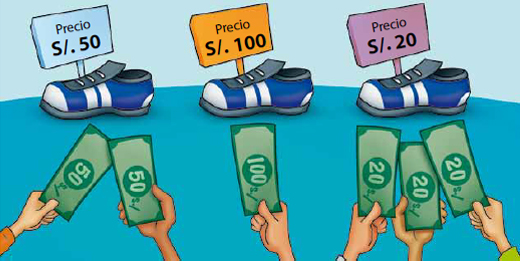 Fallas de mercado y sus soluciones
ELECTIVO HISTORIA
3° y 4° medio 
OA 03 – 05
CLASE N° 5-6
Objetivo
Caracterizar las imperfecciones inherentes del mercado como monopolios, oligopolios, colusión, competencia monopolística y externalidades negativas considerando su impacto social y las normativas vigentes
El mercado y los consumidores
¿Cuál es la función del SERNAC?

¿Por qué se generan estas campañas?

¿Qué opinas del contenido de esta?
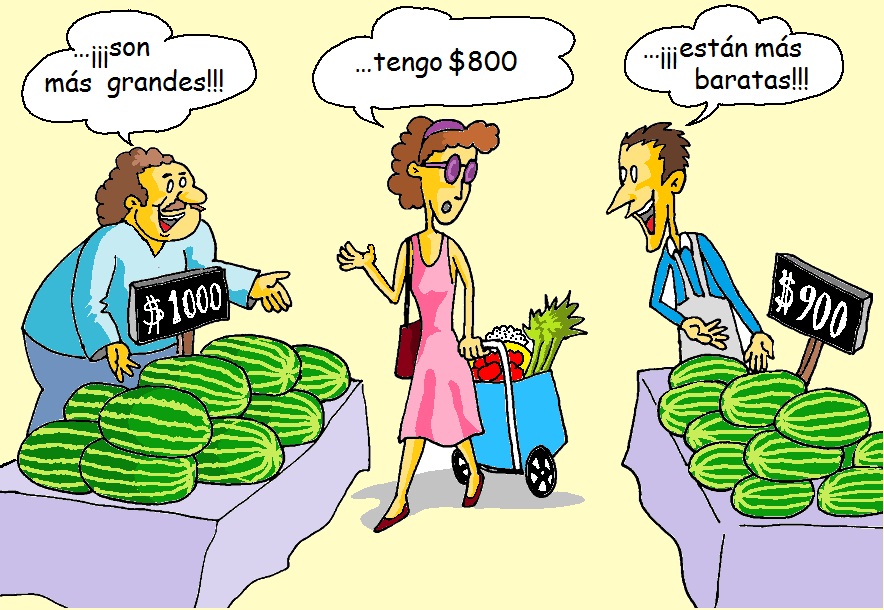 Equilibrio de precios
El mercado tiende a generar equilibrio entre los precios.

Cuando la información entre consumidores y oferentes es equilibrada se tiene a generar un precio único para un mismo bien.

Lo anterior se explica por las decisiones de los consumidores que van a obligar a bajar los precios o, por el contrario, van a posibilitar la subida.
El concepto de óptimo de Pareto define toda situación en la que no es posible beneficiar a una persona sin perjudicar a otra.
Mercados problemáticos
Bienes públicos
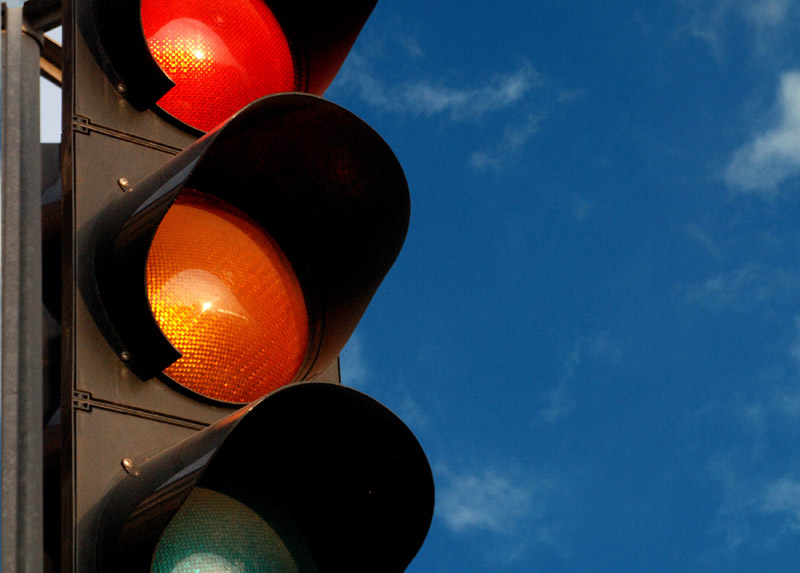 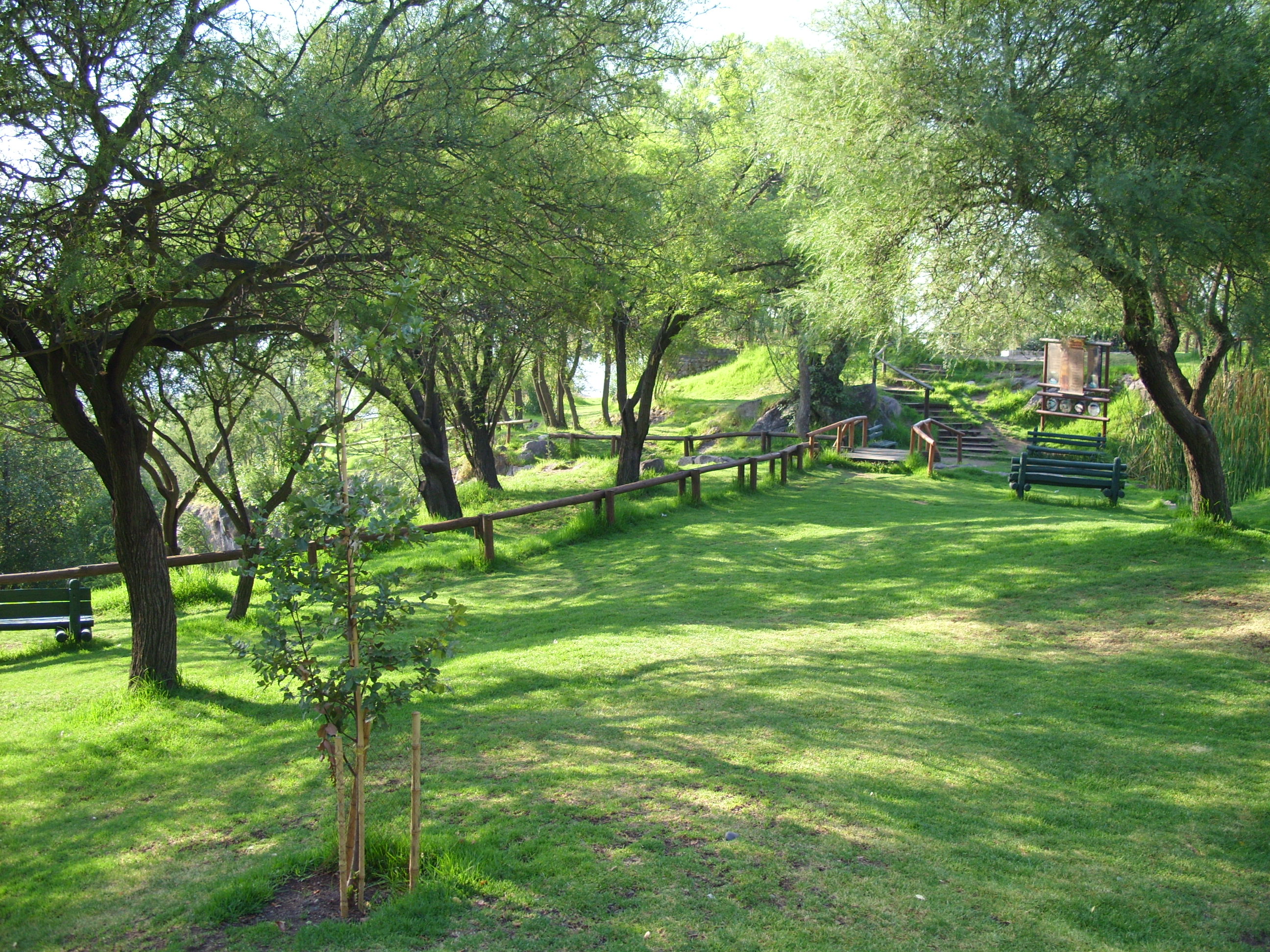 Externalidades
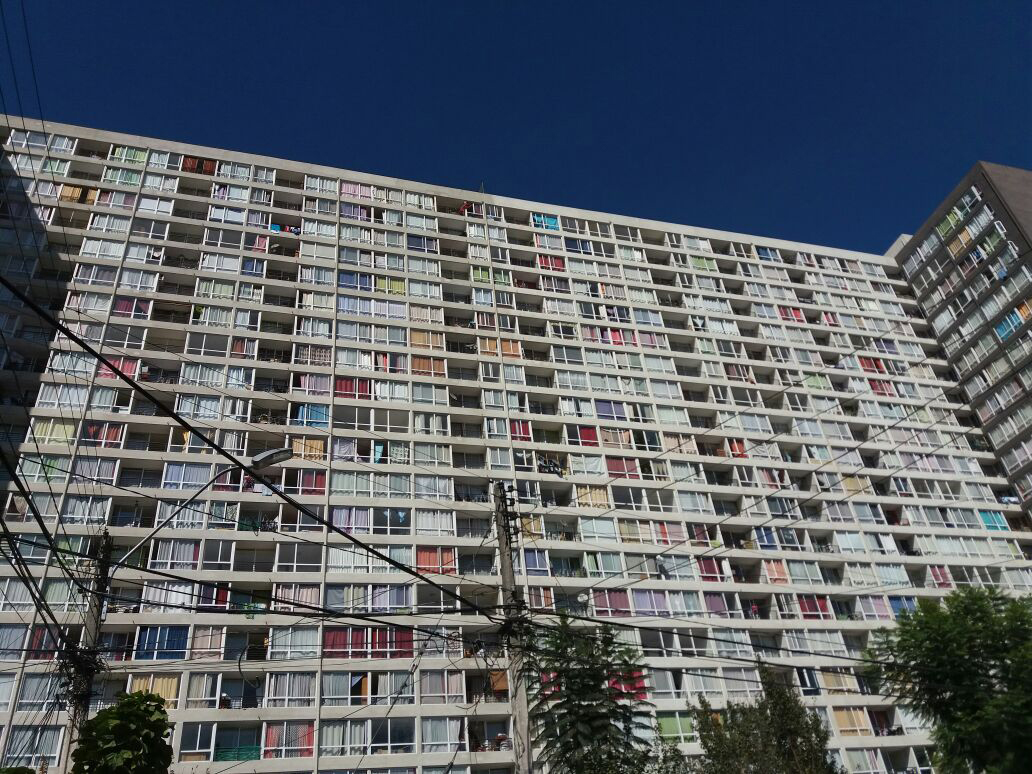 ¿Cuál podría ser un ejemplo de externalidad?
Información asimétrica
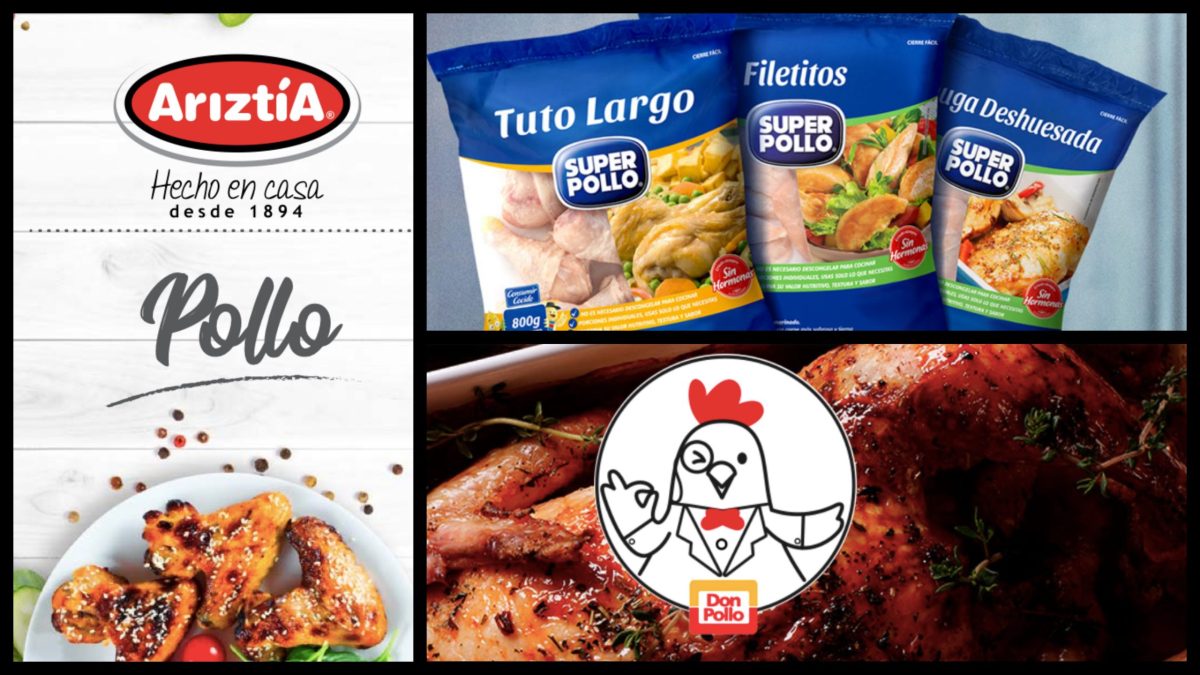